Social Determinants of Mental Health During and After the COVID-19 Pandemic
Academy for Population Health Innovation (APHI) Nexus Conference Community-Academic Panel 
April 9, 2021
Panelists: Welcome! Welcome!
Yu-jay Harris, MBA 
President 
Psychology For All





Elise Howell, MA, LCMHC
Licensed Clinician
Southeast Psych
Robert J. Cramer, Ph.D.
Associate Professor & 
Belk Distinguished Scholar in Health Research 
Department of Public Health Sciences


Annelise Mennicke, MSW, PhD 
Assistant Professor 
School of Social Work
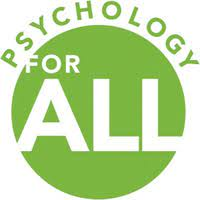 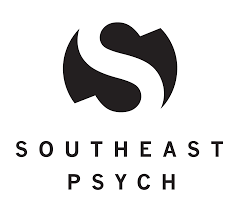 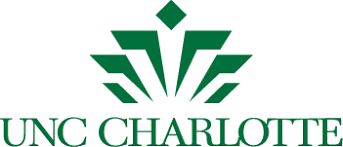 Our framework: Social Determinants of Mental Health
The Psychology for All-UNC Charlotte COVID-19 Needs Assessment
Summer 2020
Assessment of: 
COVID-19 exposure
COVID-19 specific stress & reactions 
Mental health & alcohol use
Relationship quality
Domestic violence
Coping & resilience
Interest in mental health services (online & in-person)
Online survey distributed via PFA’s constituent partners: 
C4 Counseling
The Harvest Center
Care Ring
Time Out Youth
Westside Education Think Tank
Participation criteria: (a) 18 years of age or older, (b) living in Charlotte and surrounding counties, 
	and (3) household income < $60k.
Goals of the Needs Assessment
1: To assess COVID-19 specific exposure, stress, and biopsychosocial responses. 

2: To assess psychosocial impacts, namely rates of mental health symptoms, alcohol use, domestic violence, relationship quality, and coping efforts. 

3: To assess interest in and barriers to low cost mental health services utilization.
Keep in mind, this was early in the pandemic
Self- and Other-Experienced COVID-19 Related Exposure and Stressors
Summary Findings: Reactions to the Pandemic
Panelist comments on mental health, social determinants & the COVID-19 pandemic
Q&A
Thank you!
For more, please contact: Robert J. Cramer, Ph.D.
Department of Public Health Sciences
UNC Charlotte 
rcramer4@uncc.edu
@DocRobPhD23